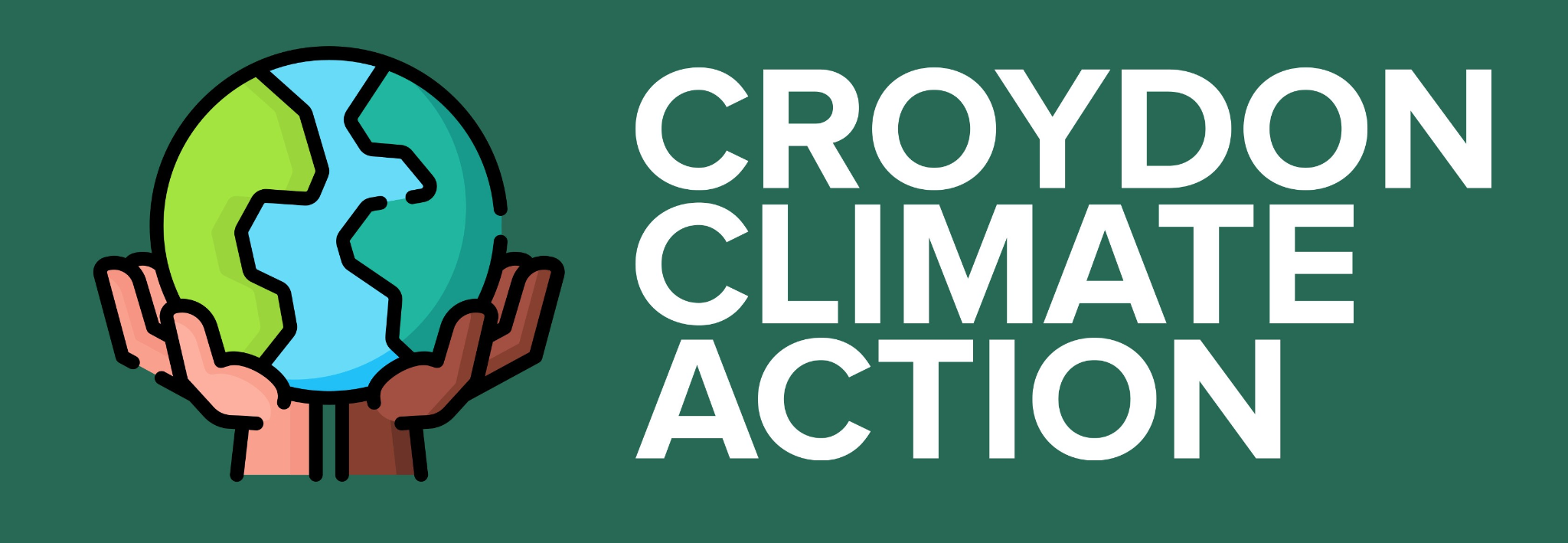 CCA Meetup 
Wednesday 14th September 2022
18:30 – 19:30
‹#›
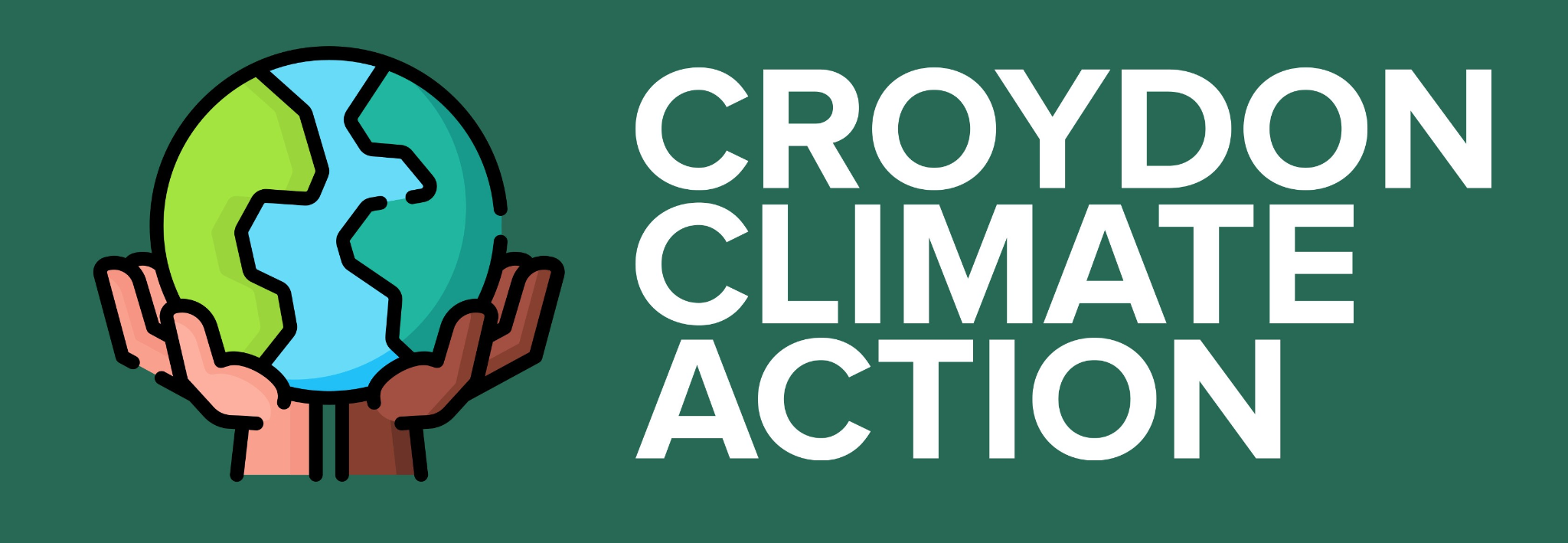 Agenda
Picnic!
What does Croydon Climate Action stand for?
Action Roadmap 2022-2023 
Great Big Green Week
Walk to Cop 27
The Big Plastic Count
Climate Ed
AOB and date of next meeting
‹#›
Croydon Climate Action Meetup - 14th September 2022
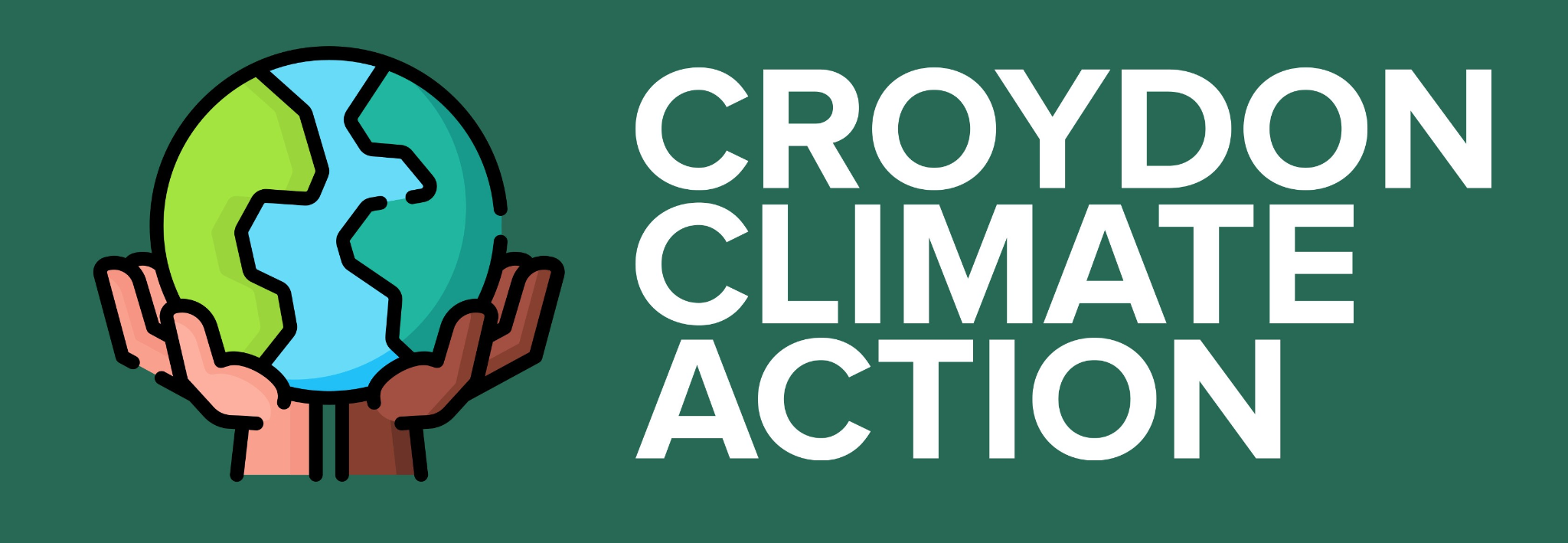 Picnic!
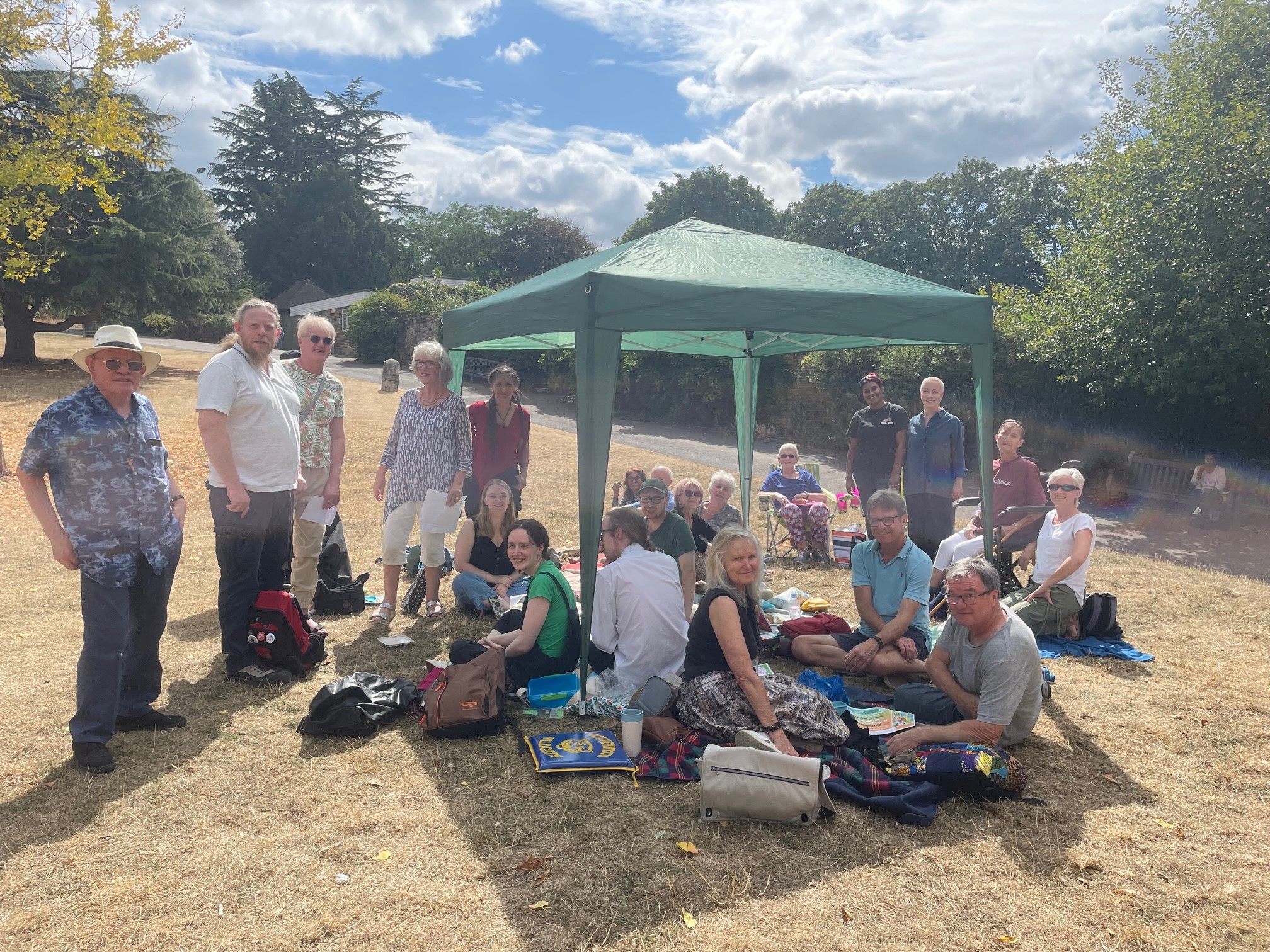 ‹#›
Croydon Climate Action Meetup - 14th September 2022
What does Croydon Climate Action stand for?
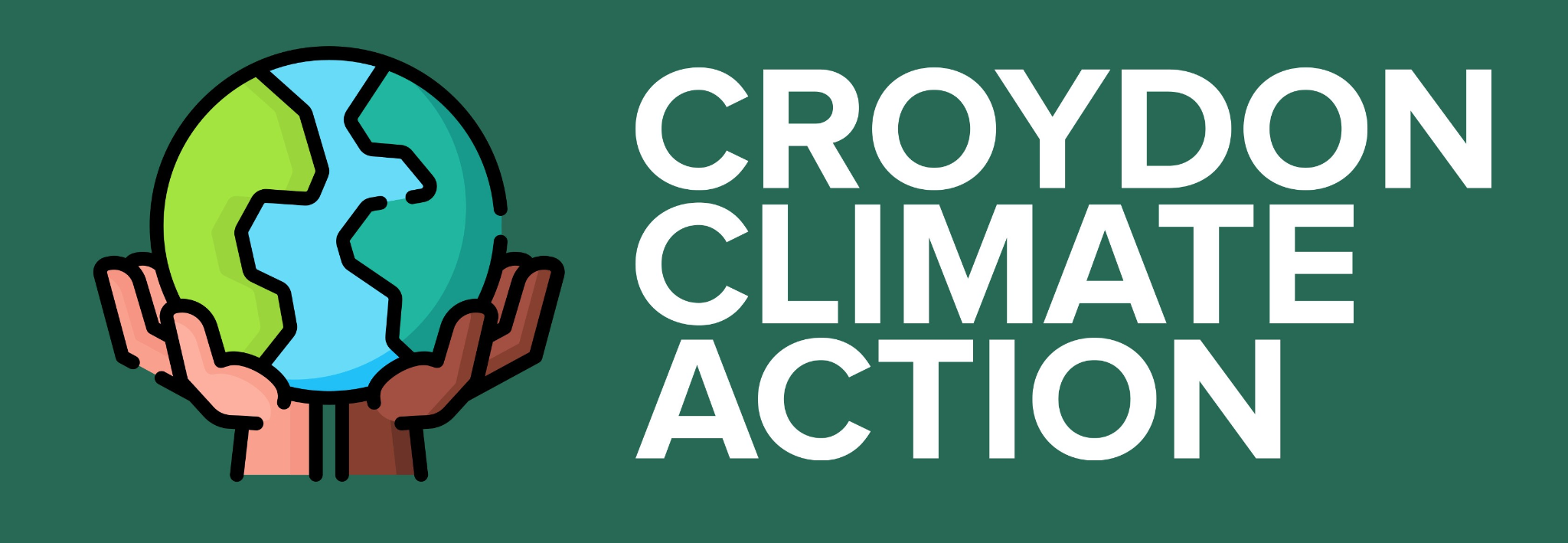 Working together to build a green and sustainable future for Croydon.
Engaging with the Croydon community in raising awareness of the climate and ecological emergency and leading and supporting on actions that will mitigate its impact.
Working with the local authorities and elected officials to help shape climate-related policy which benefits both the local environment and community. 
Leading campaigns, hosting events, workshops and webinars that raise awareness of the climate and ecological emergency and showcase both our group and the community’s efforts to build a green and sustainable future for Croydon.
Actively working on the United Nations’ Sustainable Development Goals, upholding the UN Declaration of Human Rights and the Rights of the Child.
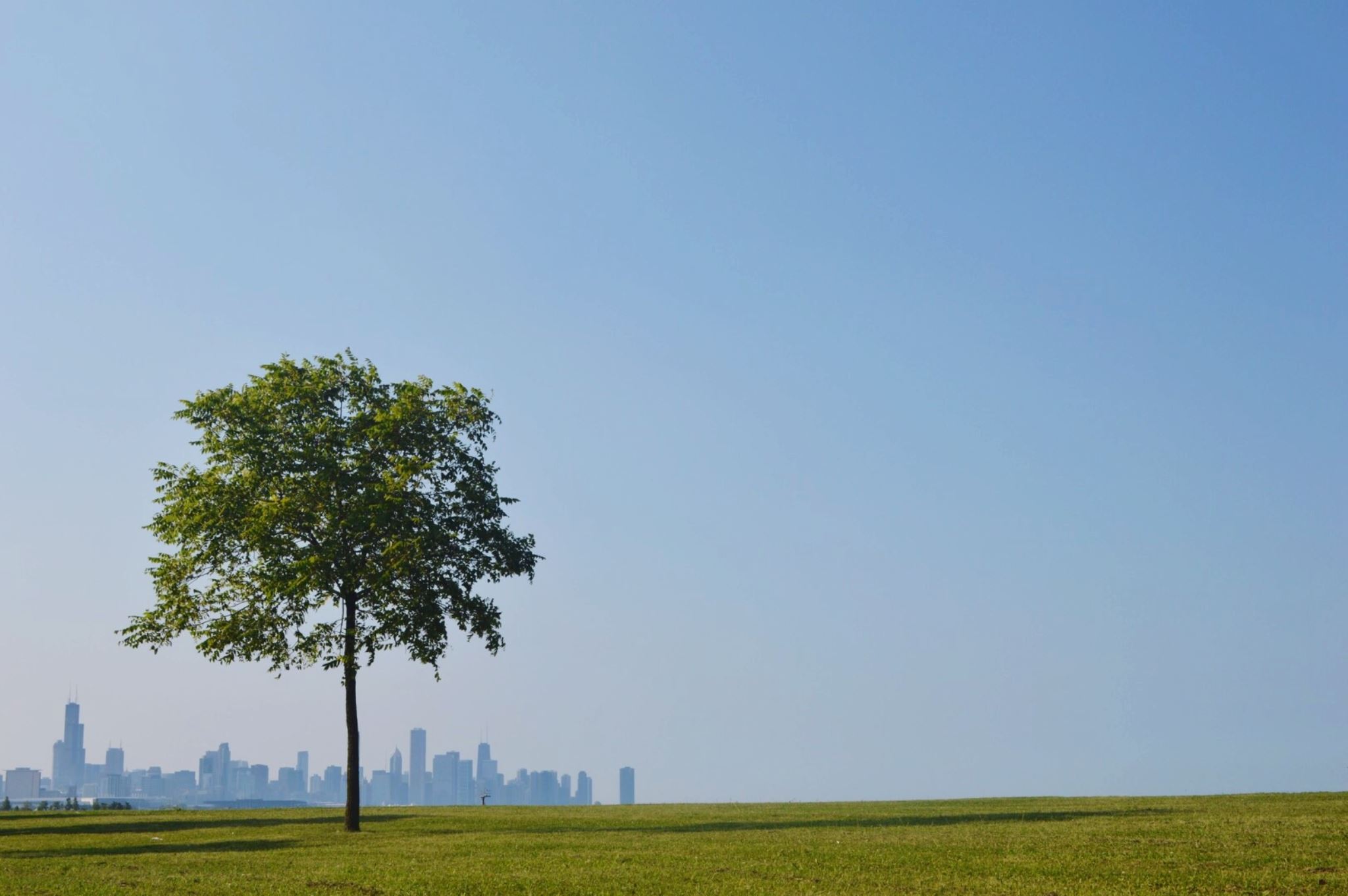 ‹#›
Croydon Climate Action Meetup - 14th September 2022
[Speaker Notes: Madeleine Cuff (newsletter@news.inews.co.uk)
happyeconews.com]
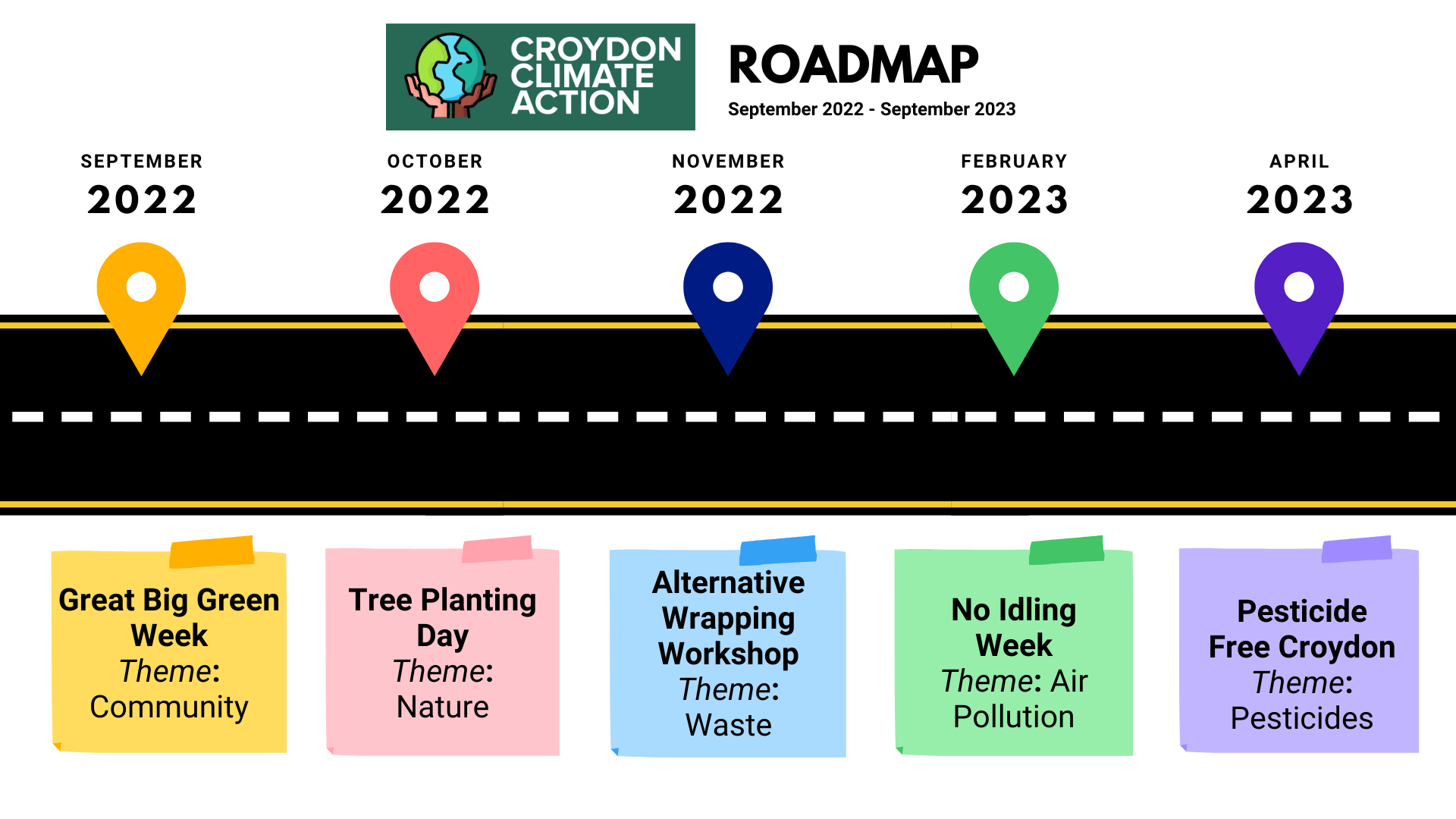 CCA 2022-2023 Roadmap
‹#›
Croydon Climate Action Meetup - 14th September 2022
[Speaker Notes: Madeleine Cuff (newsletter@news.inews.co.uk)
happyeconews.com]
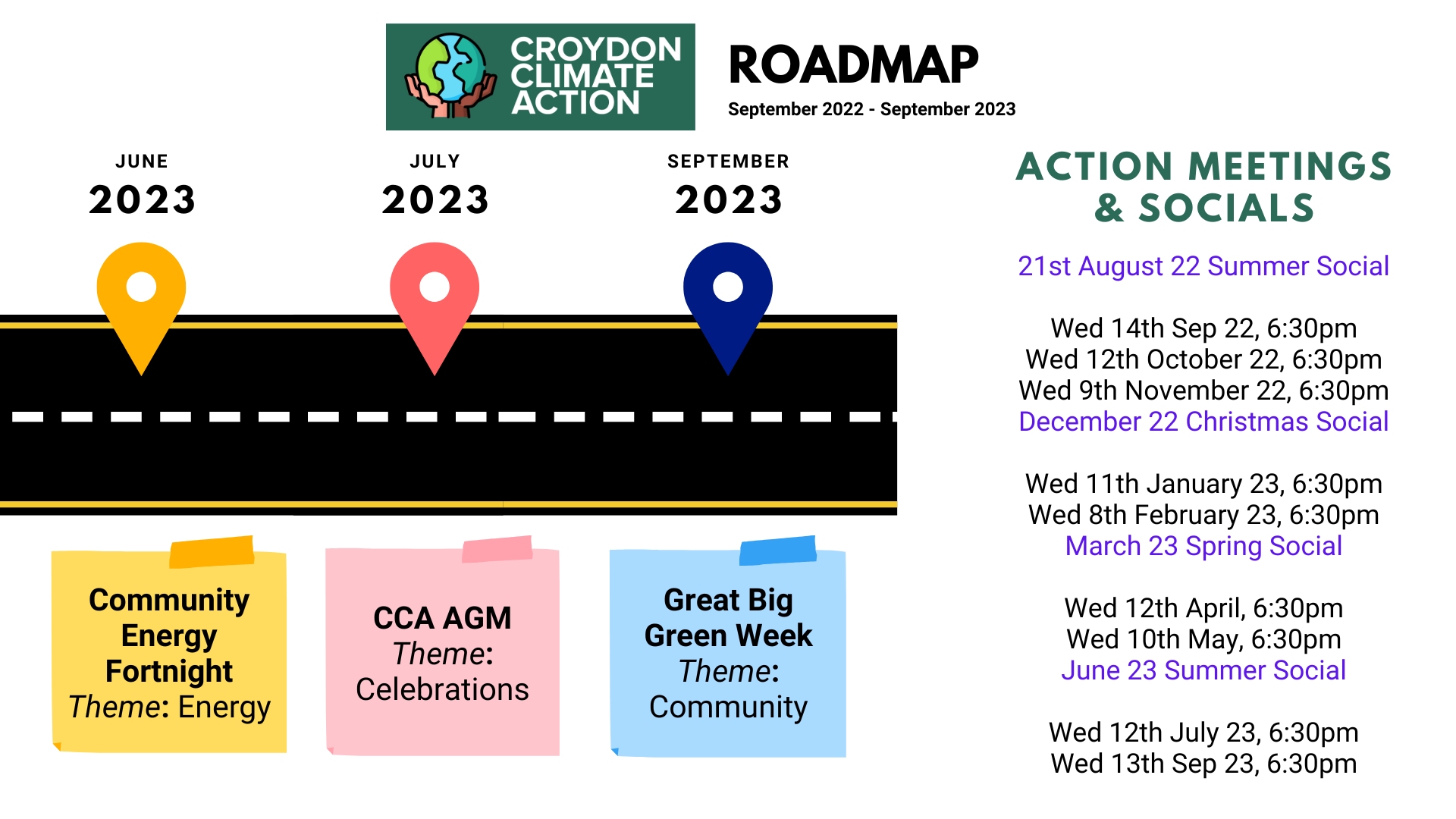 CCA 2022-2023 Roadmap
‹#›
Croydon Climate Action Meetup - 14th September 2022
[Speaker Notes: Madeleine Cuff (newsletter@news.inews.co.uk)
happyeconews.com]
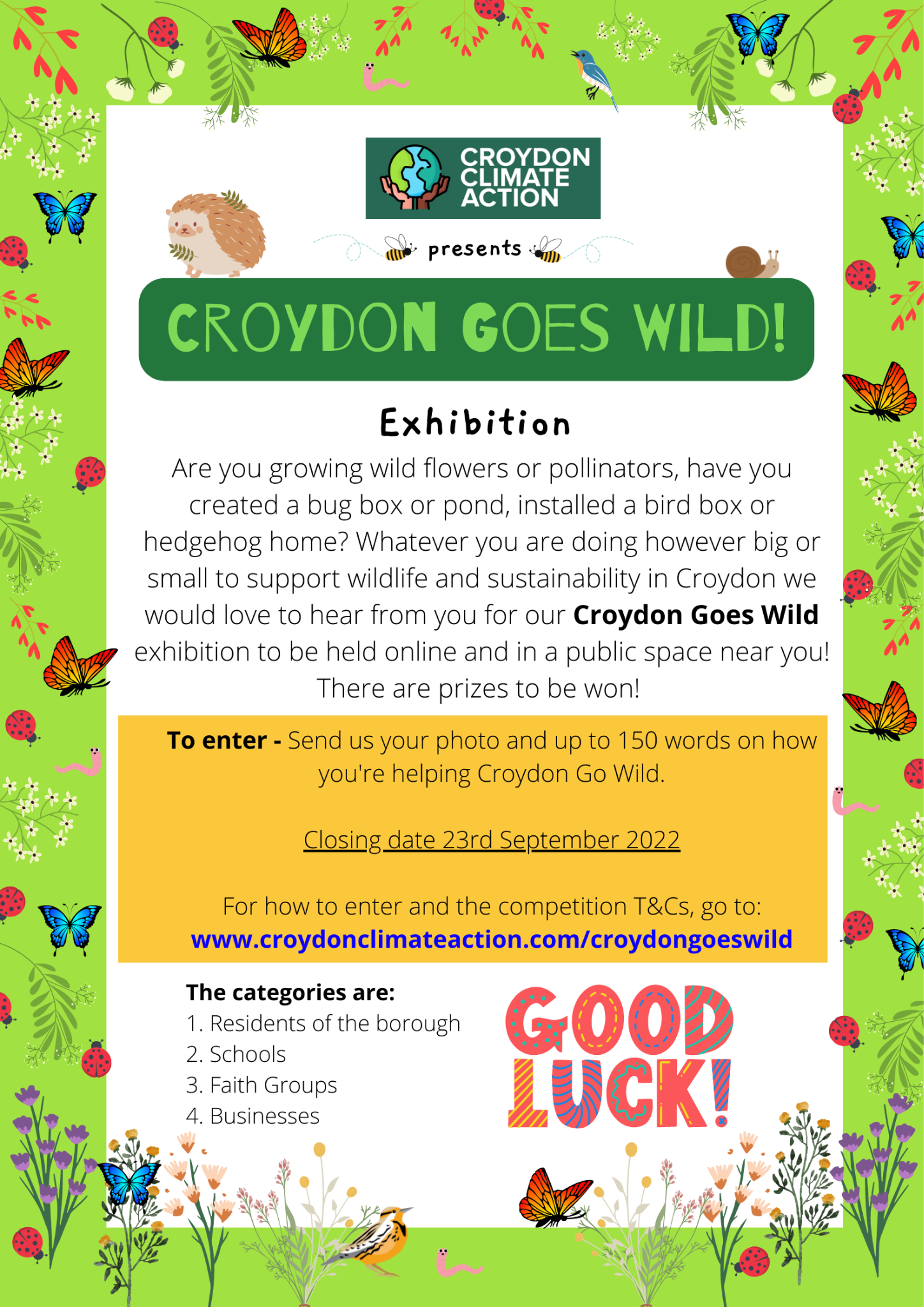 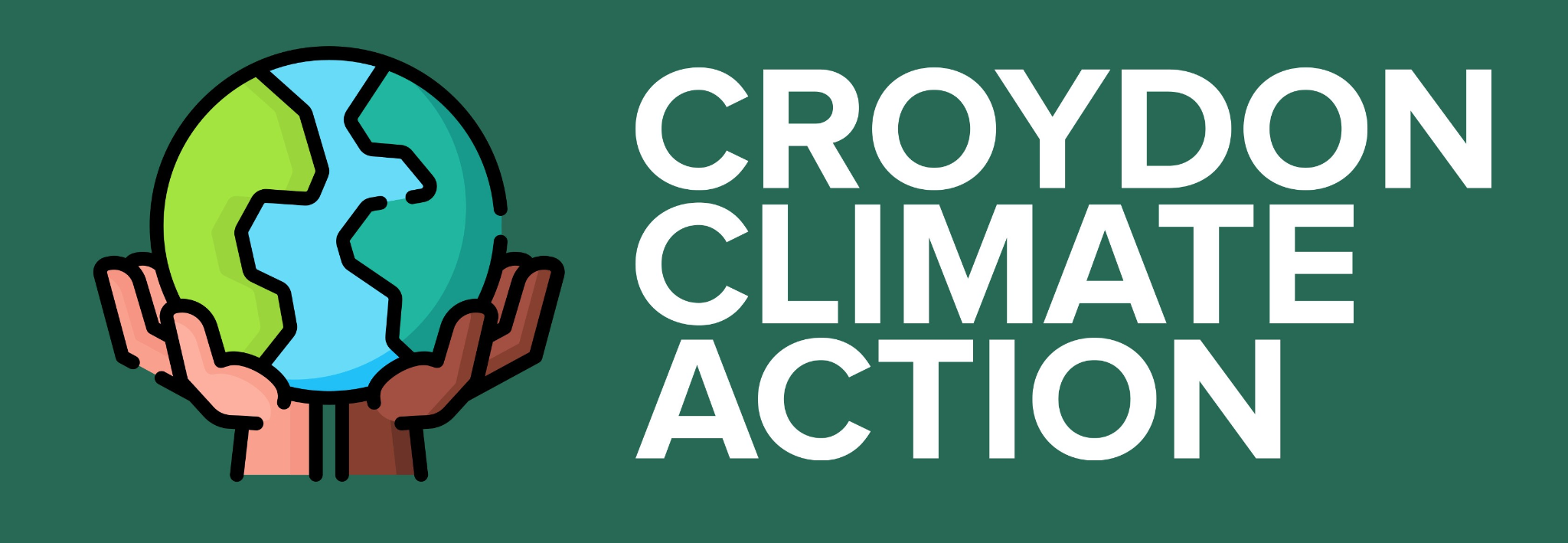 Great Big Green Week - 24 Sept - 2nd October
Croydon Goes Wild Exhibition
‹#›
Croydon Climate Action Meetup - 14th September 2022
Great Big Green Week - 24 Sept - 2nd October
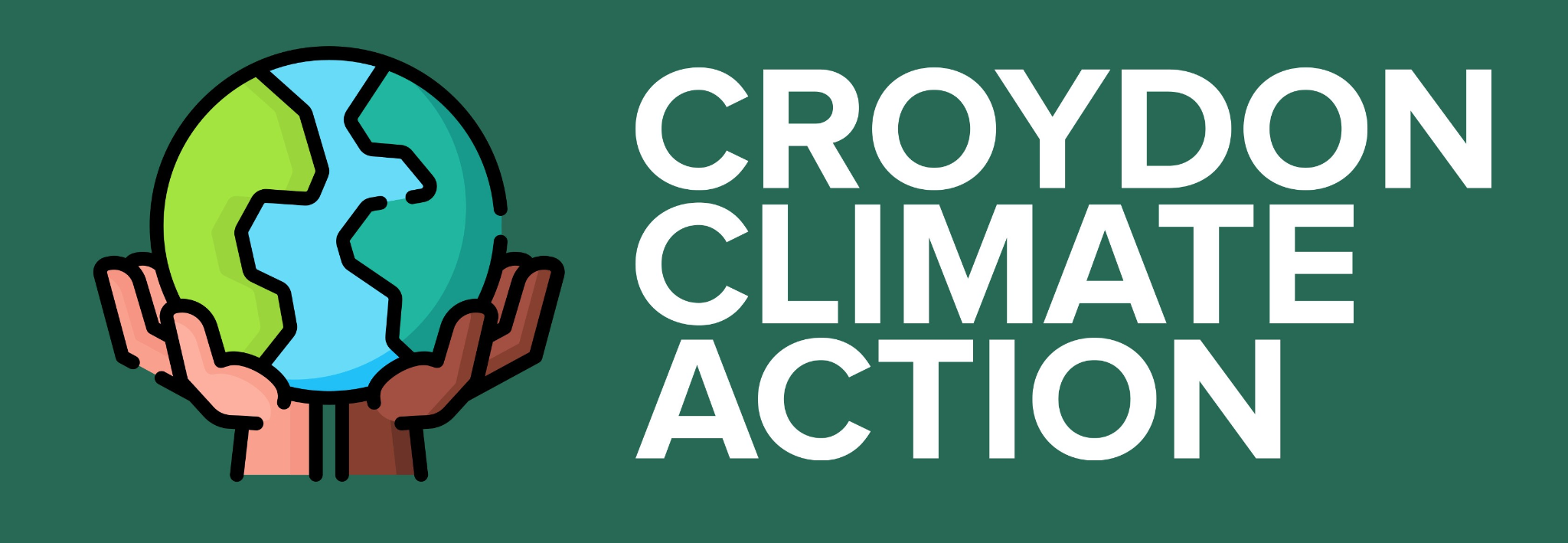 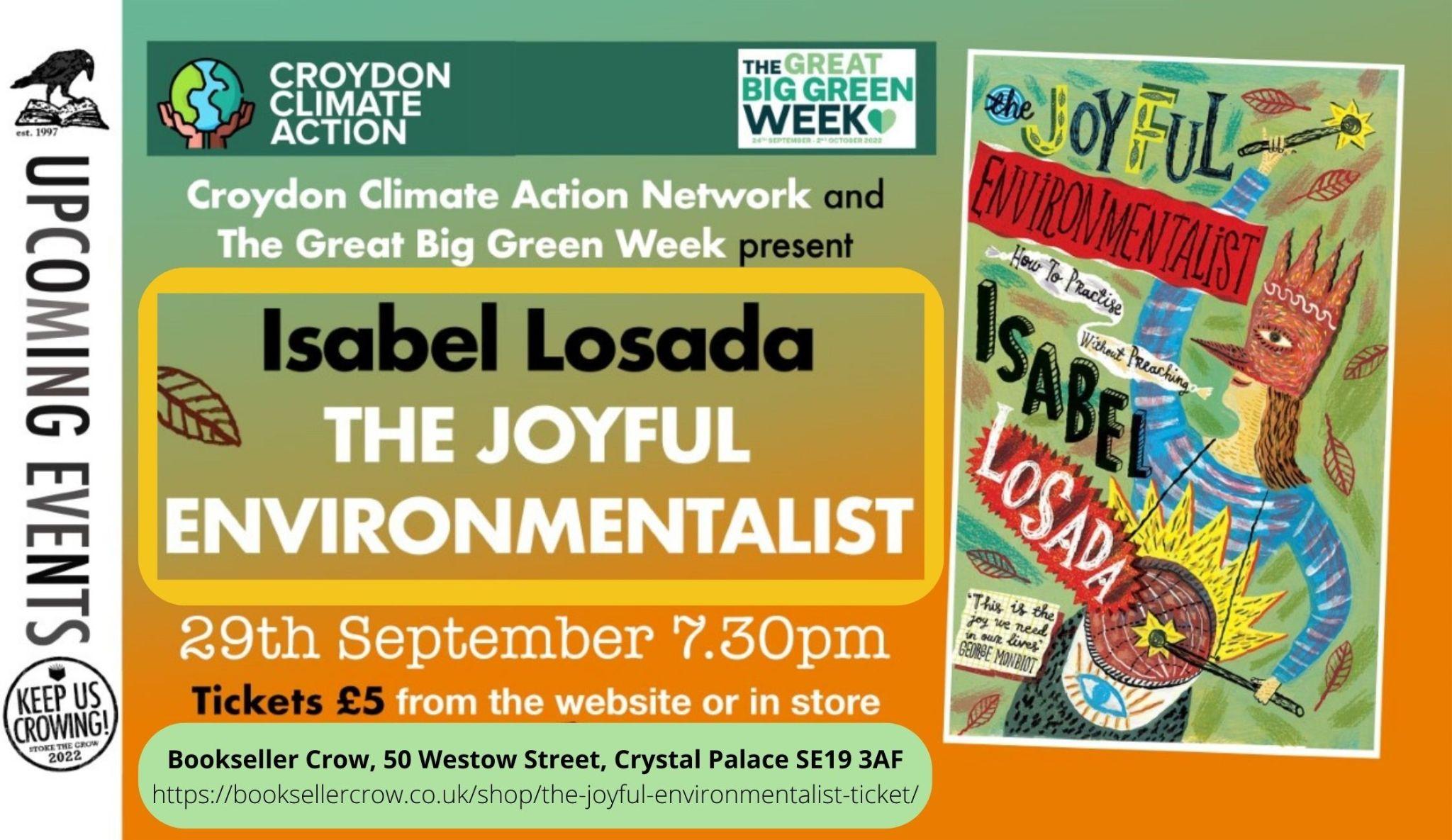 ‹#›
Croydon Climate Action Meetup - 14th September 2022
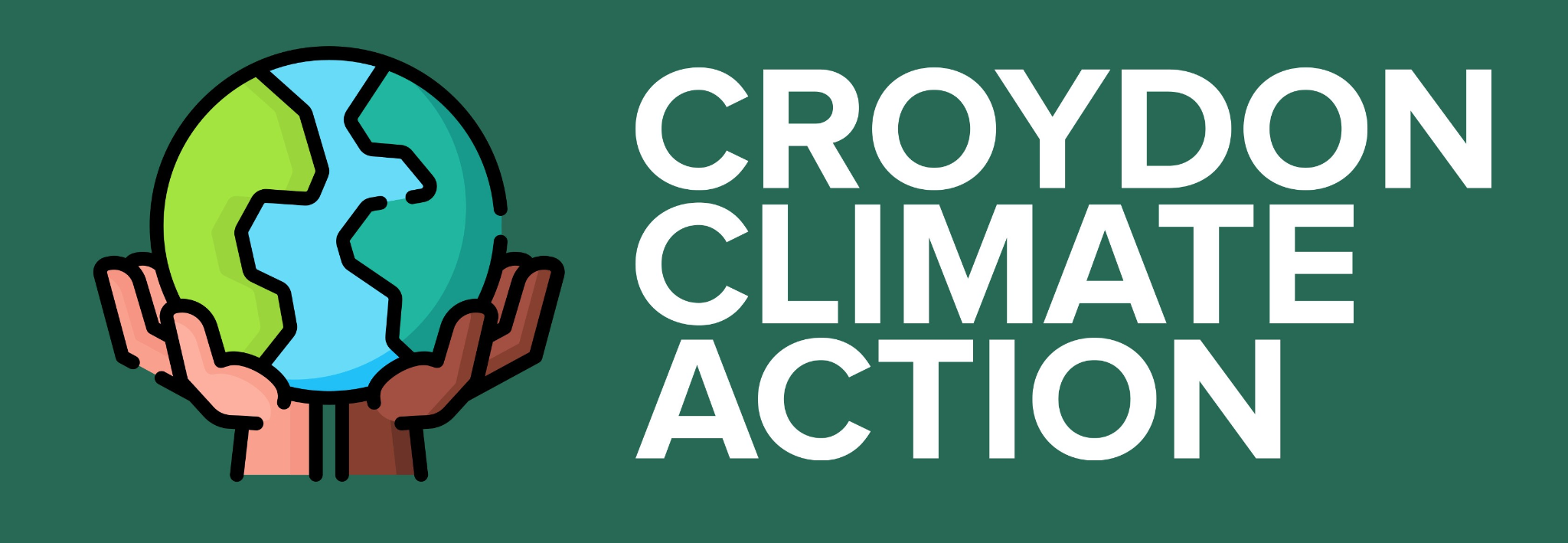 CCA Members Pete and Sheila have invited members who are interested in finding out more about reducing their carbon footprint to visit their home.
They can show how they generate and save electricity, heat water etc.
Visits will be arranged for November so if you are interested send your expression of interest to croydonclimateaction@gmail.com and put Carbon Neutral Living in the subject box.
Great Big Green Week - 24 Sept - 2nd October
Carbon Neutral Living Event
‹#›
Croydon Climate Action Meetup - 14th September 2022
Walk2COP27
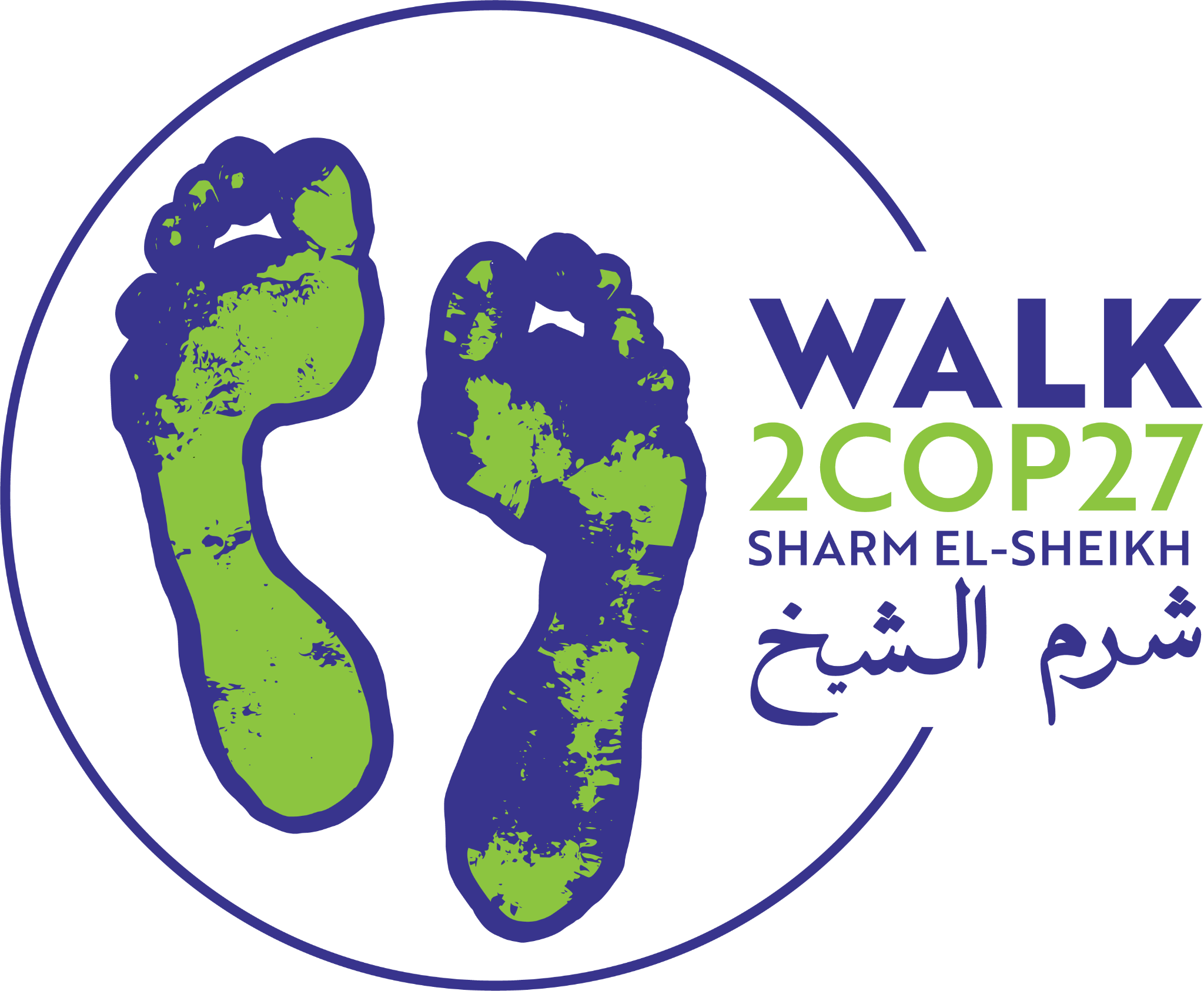 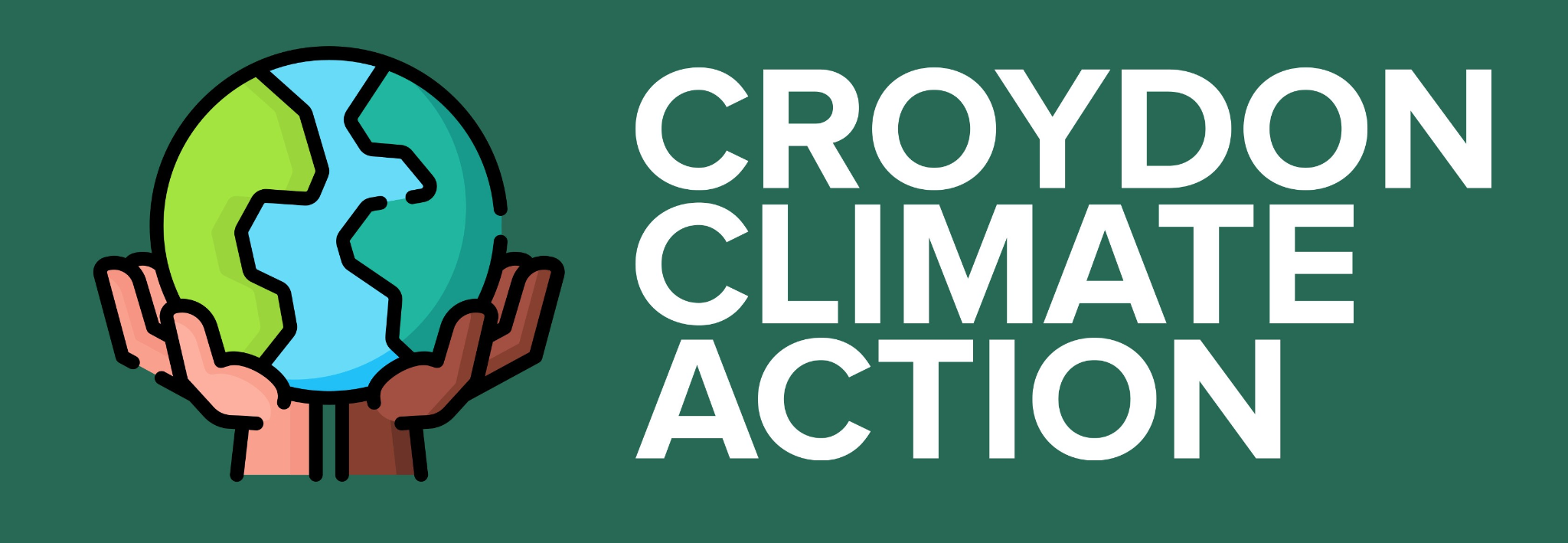 Objectives
 
Learning, Solidarity, Connections
 
The 4 outcomes we seek from climate action
 
Decarbonisation/ Resilience/ Justice/ Circularity
 
4 Pillars of (mass) participation and engagement
 
Walk/ talk/ run/ travel in a wheelchair
Townhalls
Clubhouse sessions
Social media
Actions for CCA members
 
1/ Register: https://www.walk2cop27.com/register-now and join team: CroydonClimateAction
 
2/ London townhall attendance 26/09: https://www.walk2cop27.com/thejourney/london
 
3/ Lead or attend a clubhouse session: https://www.walk2cop27.com/clubhouse
 
4/ Follow and participate on social media: #walk2cop27
‹#›
Croydon Climate Action Meetup - 14th September 2022
The Big Plastic Count
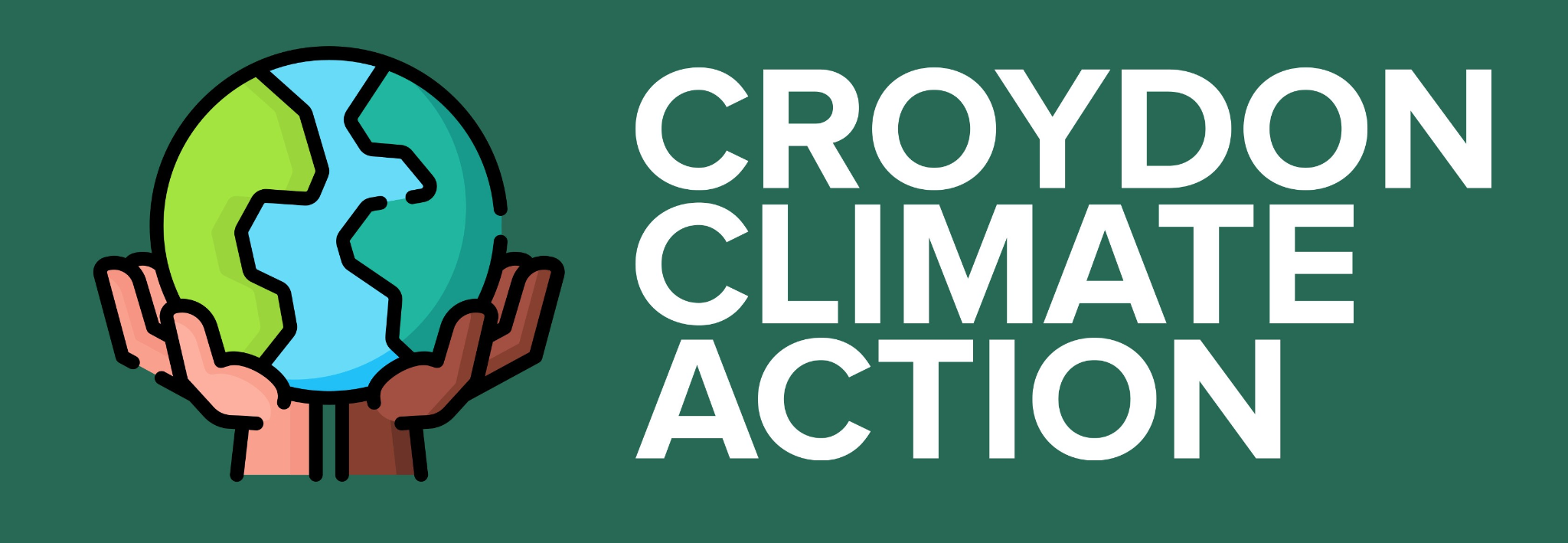 Here are five things we learned from the Big Plastic Count:
UK households throw away approximately 96 billion pieces of plastic packaging a year
The vast majority of it is food and drink packaging
Just 12% of our household plastic packaging waste is recycled
The rest is burned, landfilled or exported
The majority of plastic we throw away is soft plastic
More info here
‹#›
Croydon Climate Action Meetup - 14th September 2022
Climate Ed opportunity
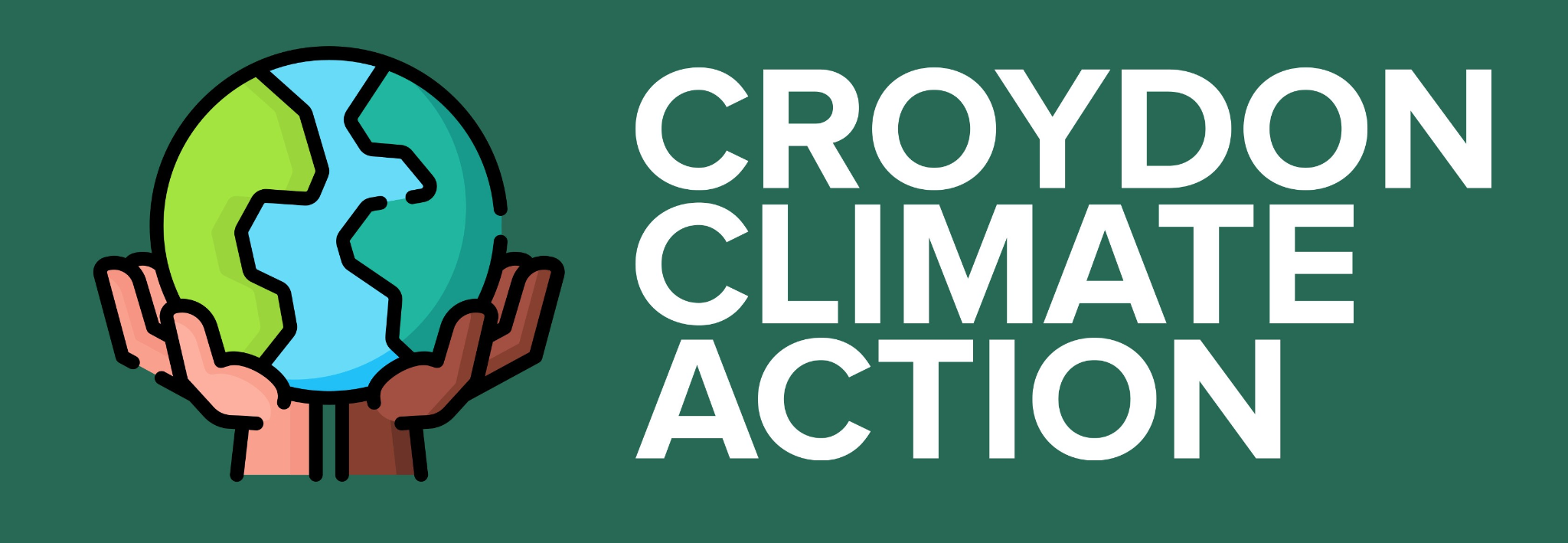 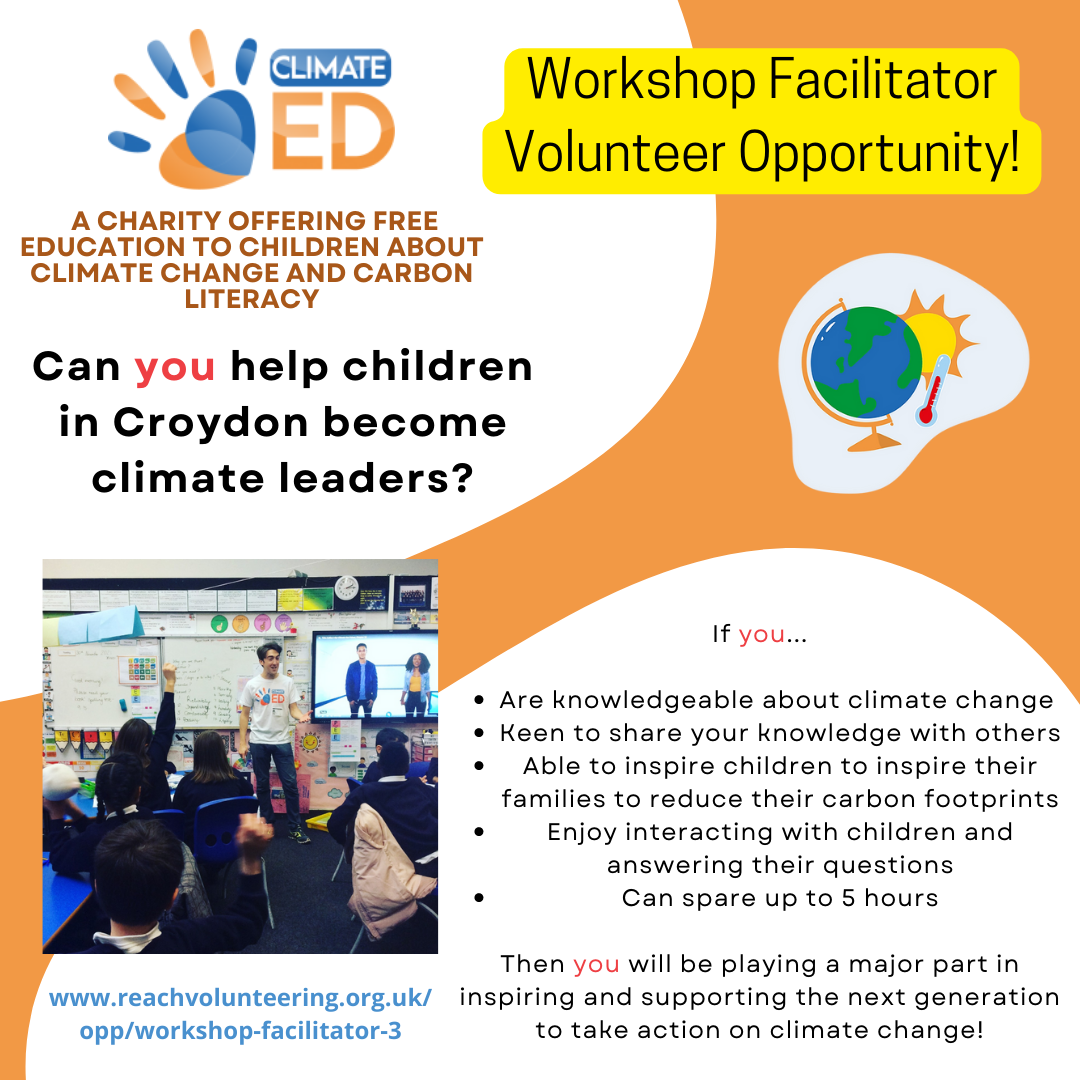 https://reachvolunteering.org.uk/opp/workshop-facilitator-3
‹#›
Croydon Climate Action Meetup - 14th September 2022
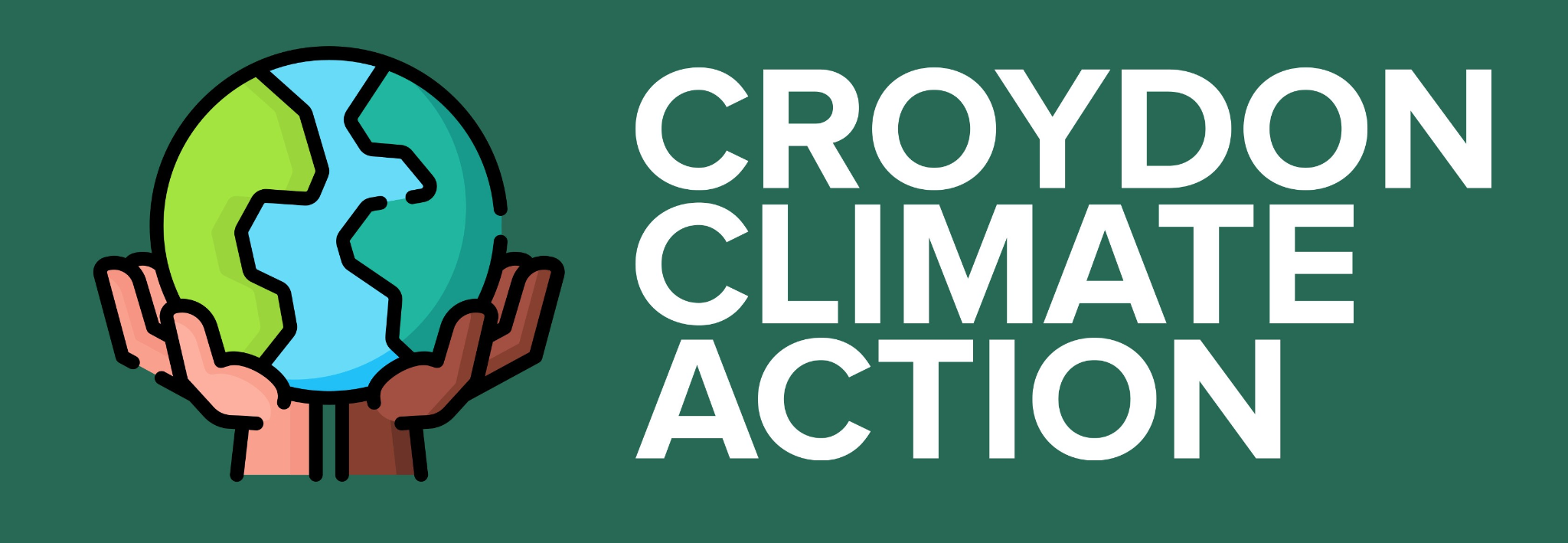 Any Other Business (AOB)
Call out - DO YOU KNOW any accountants that would agree to do our accounts once a year?!
Seeking more support on the steering team
‹#›
Croydon Climate Action Meetup - 14th September 2022
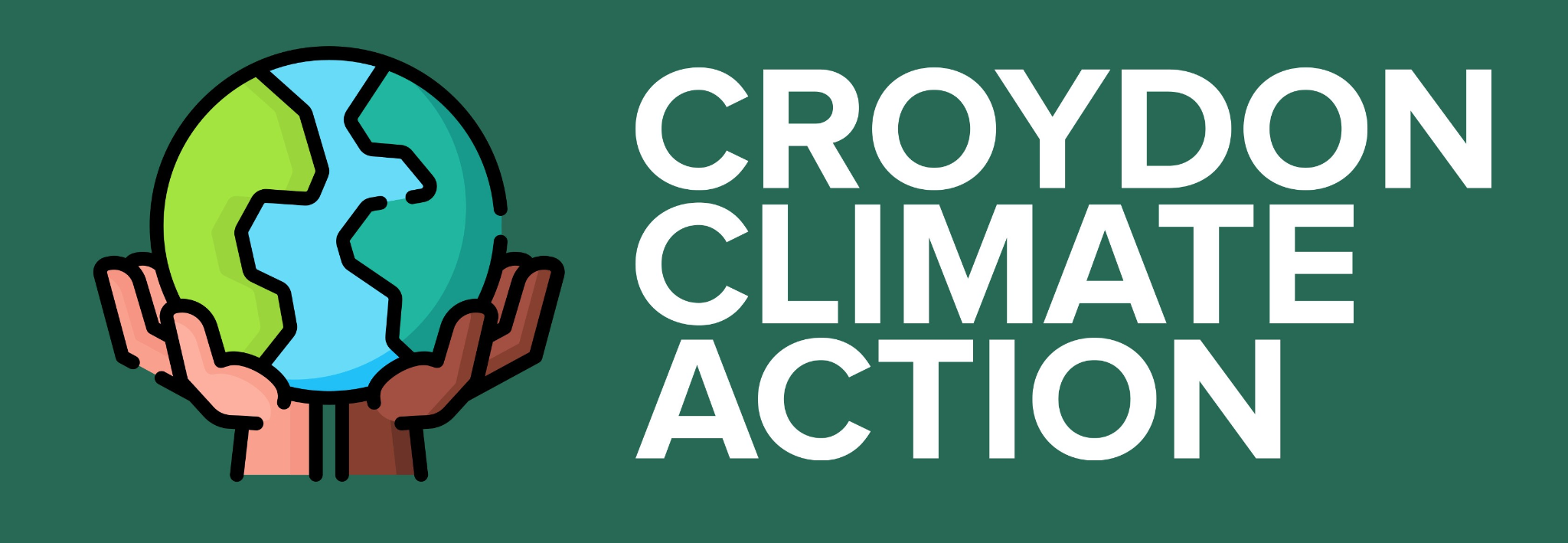 Next meetup:

Wednesday 12th October 2022
18:30 - 19:30

We have a WhatsApp group – join using this link: https://chat.whatsapp.com/DlJKqszwLQb8aPagYzJ9qH
‹#›
Croydon Climate Action Meetup - 14th September 2022